God May NOT Love You!
Making Your Calling and Election Sure”
2 Peter 1:10
God May NOT Love You
Universal Religious Truths
	“Nobody’s perfect”
	“God loves everyone”
		But is this really true?

	The Bible simply does not teach that God loves everyone; in fact, it teaches something quite different.
God May NOT Love You
THE CLASSIC PHILOSOPHICAL QUESTION OF THE THEODICY

DOES THE BIBLE REALLY TEACH THAT GOD LOVES EVERYONE?

WHY THIS MATTERS: THE SERIOUS ERROR OF PRESUMPTION.
God May NOT Love You
THE CLASSIC PHILOSOPHICAL QUESTION OF THE THEODICY
  	Gottfried Leibnitz (1646-1716)
	 Essays on the Theodicy: On the Goodness of God, the Freedom of Man, and the Origin of Evil (1710)
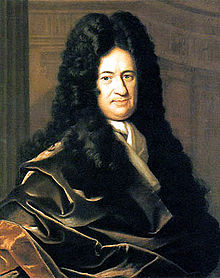 Gottfried Leibnitz
1646-1716
God May NOT Love You
THE CLASSIC PHILOSOPHICAL QUESTION OF THE THEODICY (Leibnitz)
Major premise: Whoever does not choose the best is lacking in power, or in knowledge, or in goodness.
Minor premise: God did not choose the best in creating the world. 
Therefore: God has been lacking in power, or in knowledge, or in goodness. 
God has made a world in which there is evil, a world…which could have been made without any evil, or the making of which could have been omitted altogether. Therefore, God has not chosen the best.
God May NOT Love You
THE CLASSIC PHILOSOPHICAL QUESTION OF THE THEODICY (Simplified)

  	God is all-loving
	God is all-powerful
	Evil exists (bad things happen)
God May NOT Love You
THE CLASSIC PHILOSOPHICAL QUESTION OF THE THEODICY

  	God is all-loving (very few deny this one)
	God is all-powerful 
		(two kinds of limits on God’s power)
God May NOT Love You
LIMITS ON GOD’S POWER
  	1. Limiting God’s absolute power
		Rabbi Harold Kushner: When Bad Things Happen to Good People (1978)
		(God would like to help, but cannot. God suffers with us in our pain.)
	Is this really helpful? What kind of God is this?
God May NOT Love You
LIMITS ON GOD’S POWER
  	2. God’s self-limiting of his power
		God will not interfere with human free-will. Bad things happen because God allows us to suffer the consequences of our bad choices. 
		How are natural disasters the result of foolish choices?
		This leaves us with not only grief but also guilt!
God May NOT Love You
THE CLASSIC PHILOSOPHICAL QUESTION OF THE THEODICY

  	God is all-loving (very few deny this one)
	God is all-powerful 
		(two kinds of limits on God’s power)
	Evil exists (Denial that bad things happen)
God May NOT Love You
DENIAL THAT EVIL EXISTS

  	1. Idealism-the physical world and bad things are not real, but only an illusion.

	2.  Universalism-God saves everyone in the end. So ultimately bad things do not really happen.
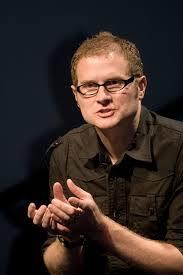 Rob Bell
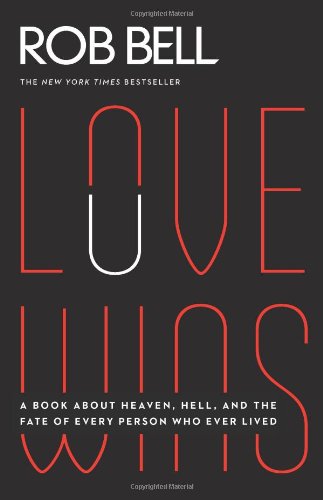 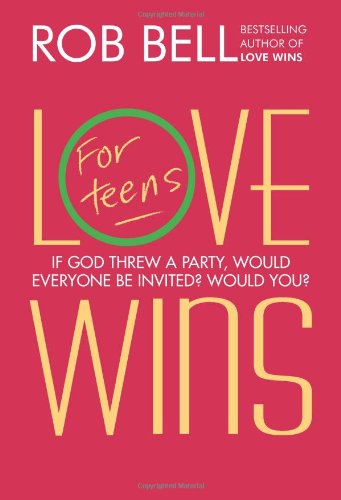 God May NOT Love You
THE CLASSIC PHILOSOPHICAL QUESTION OF THE THEODICY

  	God is all-loving
	God is all-powerful
	Evil exists (bad things happen)

		IS THERE A BETTER EXPLANATION?
God May NOT Love You
THE CLASSIC PHILOSOPHICAL QUESTION OF THE THEODICY

	GOD IS A PERSON
	GOD IS “HOLY, HOLY, HOLY” (Isa. 6:3, Rev. 4:8)

  	God is all-loving
	God is all-powerful
	Evil exists (bad things happen)
God May NOT Love You
WHAT IS “HOLINESS”?

  	1.  God’s “set-apartness.” God is utterly unique, distinct, high above, and other.
	2.  God’s absolute moral purity.
			“God is love.” (1 John 4:8)
			“God is light.” (1 John 1:5)
	3. God’s justice and wrath against sin.
God May NOT Love You
WHAT IS “HOLINESS”?

  	 “For the wrath of God is revealed from heaven against all ungodliness and unrighteousness of men, who by their unrighteousness suppress the truth.” (Romans 1:18)
God May NOT Love You
THE CLASSIC PHILOSOPHICAL QUESTION OF THE THEODICY

	God is holy, holy, holy
	GOD IS WISE
  	God is all-loving
	God is all-powerful
	Evil exists (bad things happen)
God May NOT Love You
GOD IS WISE

  	1.  God made all things…for a purpose!
	2.  God’s purpose is to display his own glory.
	3. God is able to use evil (bad things) to accomplish his own purposes.

		(The story of Joseph—Genesis  37-50)
God May NOT Love You
GOD IS WISE

  	 “As for you, you meant evil against me, but God meant it for good, to bring it about that many people should be kept alive, as they are today.” (Genesis 50:20)
God May NOT Love You
GOD WILL DISPLAY EVERY FACET OF HIS GLORY

	How does God display the glory of his power?
	How does God display the glory of his love?
	How does God display the glory of his holiness?
	How does God display the glory of his justice?
	How does God display the glory of his wrath?
God May NOT Love You
Romans 9:1-24

	 1  I am speaking the truth in Christ—I am not lying; my conscience bears me witness in the Holy Spirit— 2  that I have great sorrow and unceasing anguish in my heart. 3  For I could wish that I myself were accursed and cut off from Christ for the sake of my brothers, my kinsmen according to the flesh. 4  They are Israelites, and to them belong the adoption, the glory, the covenants, the giving of the law, the worship, and the promises. 5  To them belong the patriarchs, and from their race, according to the flesh, is the Christ who is God over all, blessed forever. Amen.
God May NOT Love You
Romans 9:1-24

	  6  But it is not as though the word of God has failed. For not all who are descended from Israel belong to Israel, 7  and not all are children of Abraham because they are his offspring, but “Through Isaac shall your offspring be named.” 8  This means that it is not the children of the flesh who are the children of God, but the children of the promise are counted as offspring.
God May NOT Love You
Romans 9:1-24

	  9  For this is what the promise said: “About this time next year I will return and Sarah shall have a son.” 10  And not only so, but also when Rebecca had conceived children by one man, our forefather Isaac, 11  though they were not yet born and had done nothing either good or bad—in order that God’s purpose of election might continue, not because of works but because of his call— 12  she was told, “The older will serve the younger.” 13  As it is written, “Jacob I loved, but Esau I hated.”
God May NOT Love You
Romans 9:1-24

	 14 What shall we say then? Is there injustice on God’s part? By no means! 15  For he says to Moses, “I will have mercy on whom I have mercy, and I will have compassion on whom I have compassion.”
God May NOT Love You
BUT IS THIS FAIR?

	This is NOT equal treatment.
	Some get BETTER than they deserve.
	Who gets WORSE than they deserve?
	If everyone either gets justice or better, than who can complain? There is no injustice in God.
God May NOT Love You
Romans 9:1-24

	 16  So then it depends not on human will or exertion, but on God, who has mercy. 17  For the Scripture says to Pharaoh, “For this very purpose I have raised you up, that I might show my power in you, and that my name might be proclaimed in all the earth.” 18  So then he has mercy on whomever he wills, and he hardens whomever he wills.
God May NOT Love You
Romans 9:1-24

	 19  You will say to me then, “Why does he still find fault? For who can resist his will?” 20  But who are you, O man, to answer back to God? Will what is molded say to its molder, “Why have you made me like this?” 21  Has the potter no right over the clay, to make out of the same lump one vessel for honored use and another for dishonorable use?
God May NOT Love You
Romans 9:1-24

	22  What if God, desiring to show his wrath and to make known his power, has endured with much patience vessels of wrath prepared for destruction, 23  in order to make known the riches of his glory for vessels of mercy, which he has prepared beforehand for glory— 24  even us whom he has called, not from the Jews only but also from the Gentiles?
God May NOT Love You
II. DOES THE BIBLE REALLY TEACH THAT GOD LOVES EVERYONE?
	Where do we get the notion that God loves everyone? (Not from the Bible!)
	This idea came from humanistic philosophy.
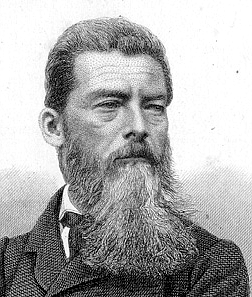 Ludwig Feuerbach
German Philosopher (1804-1872)
The Essence of Christianity (1841)
God May NOT Love You
II. DOES THE BIBLE REALLY TEACH THAT GOD LOVES EVERYONE?
	The Humanistic Philosophy of Feuerbach and others teaches that “God” is no longer a useful concept.
	Man’s selfless love for man is salvation
	“Man’s God is MAN”
	“This is the turning point of world history!”
God May NOT Love You
II. DOES THE BIBLE REALLY TEACH THAT GOD LOVES EVERYONE?
	Feuerbach’s atheistic influence was widespread.
	Karl Marx (Marxism) in economics and political theory
	Sigmund Freud in psychology. Freud is known as the “father of modern psychology.”  
	Chief American proponents of humanistic psychology: Carl Rogers and Abraham Maslow
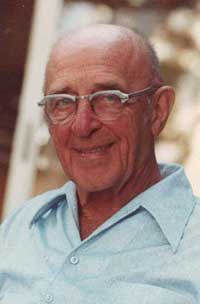 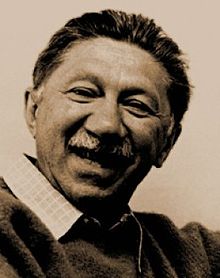 Abraham Maslow
(1908-1970)
Carl Rogers
(1902-1987)
God May NOT Love You
II. DOES THE BIBLE REALLY TEACH THAT GOD LOVES EVERYONE?
	The Humanistic Philosophy/Psychology of Rogers and Maslow taught the primacy and purity of the self. 
	Liberal Christianity embraced this message:
		Baptist preacher Harry Emerson Fosdick
		N. V. Peale: The Power of Positive Thinking
		R. H. Schuller:  Self-Esteem: The New 				Reformation
God May NOT Love You
II. DOES THE BIBLE REALLY TEACH THAT GOD LOVES EVERYONE?
	Humanistic Philosophy/Psychology 
		“unconditional positive regard”
		“unconditional love”

	The link: If we must love others unconditionally, then  God must love everyone unconditionally.
God May NOT Love You
II. DOES THE BIBLE REALLY TEACH THAT GOD LOVES EVERYONE?

	Mis-reading Biblical Texts

		John 3:16  “For God so loved the world, that he gave his only Son, that whoever believes in him should not perish but have eternal life.”
God May NOT Love You
II. DOES THE BIBLE REALLY TEACH THAT GOD LOVES EVERYONE?

		John 3:16  “For God so loved the world, that he gave his only Son, that whoever believes in him should not perish but have eternal life.”
		“The World” (kosmos)
		Every person in the world?
God May NOT Love You
II. DOES THE BIBLE REALLY TEACH THAT GOD LOVES EVERYONE?

		John 3:16  “For God so loved the world, that he gave his only Son, that whoever believes in him should not perish but have eternal life.”
		“The World” (kosmos)
		Every person in the world? (No)
		Sinners in rebellion against God.
God May NOT Love You
II. DOES THE BIBLE REALLY TEACH THAT GOD LOVES EVERYONE?

		John 3:17-19  “For God did not send his Son into the world to condemn the world, but in order that the world might be saved through him. Whoever believes in him is not condemned, but whoever does not believe is condemned already, because he has not believed in the name of the only Son of God. And this is the judgment: the light has come into the world, and people loved the darkness rather than the light because their deeds were evil.”
		 If we are all condemned already, who has condemned us? (GOD!)
God May NOT Love You
II. DOES THE BIBLE REALLY TEACH THAT GOD LOVES EVERYONE?

		John 14:21-23  “Whoever has my commandments and keeps them, he it is who loves me. And he who loves me will be loved by my Father, and I will love him and manifest myself to him.” Judas (not Iscariot) said to him, “Lord, how is it that you will manifest yourself to us, and not to the world?” Jesus answered him, “If anyone loves me, he will keep my word, and my Father will love him, and we will come to him and make our home with him.”
		 These are “conditional promises.” According to Jesus, whom does God the Father love?
God May NOT Love You
II. DOES THE BIBLE REALLY TEACH THAT GOD LOVES EVERYONE?

		This notion stems from the confusion between God’s LOVE and his MERCY.

	God does not love all, but God is merciful to all.
God May NOT Love You
SEVEN BIBLICAL STATEMENTS
	1. God is merciful to all, but does not love all.
	2. God cares for and provides for all his creatures, but he 	loves only the elect.
	3. God hates the wicked and will punish them in hell 	forever.
	4. God particularly loves those he has chosen to save 	through his Son.
	5. We cannot know that God has NOT chosen us.
	6. We CAN know that God has saved us in Christ.
	7. We must not presume upon God’s general mercy, but 	repent and receive his particular love in Christ.
God May NOT Love You
III. WHY THIS MATTERS: THE SERIOUS ERROR OF PRESUMPTION
	1. This false teaching steals urgency for salvation.
	2. This false teaching neutralizes the impetus for 		much of our sanctification and service.
	3. This false teaching defuses resolve in evangelism.
	4. This false teaching undermines world missions.